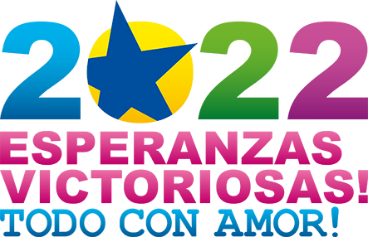 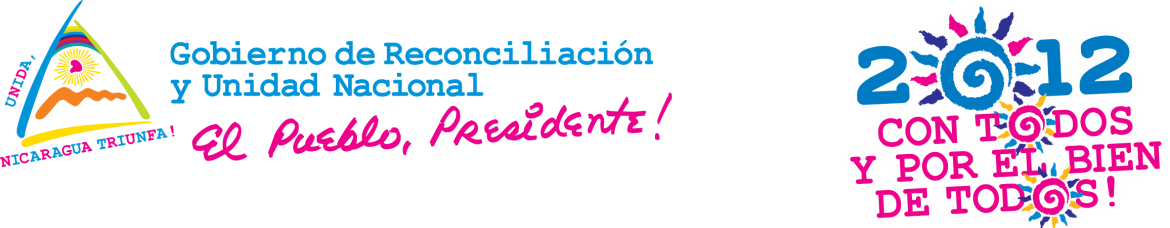 INSTITUTO DE PROTECCIÓN Y SANIDAD AGROPECUARIA

 Estrategia operativa para la vigilancia del chinche de la espiga del arroz
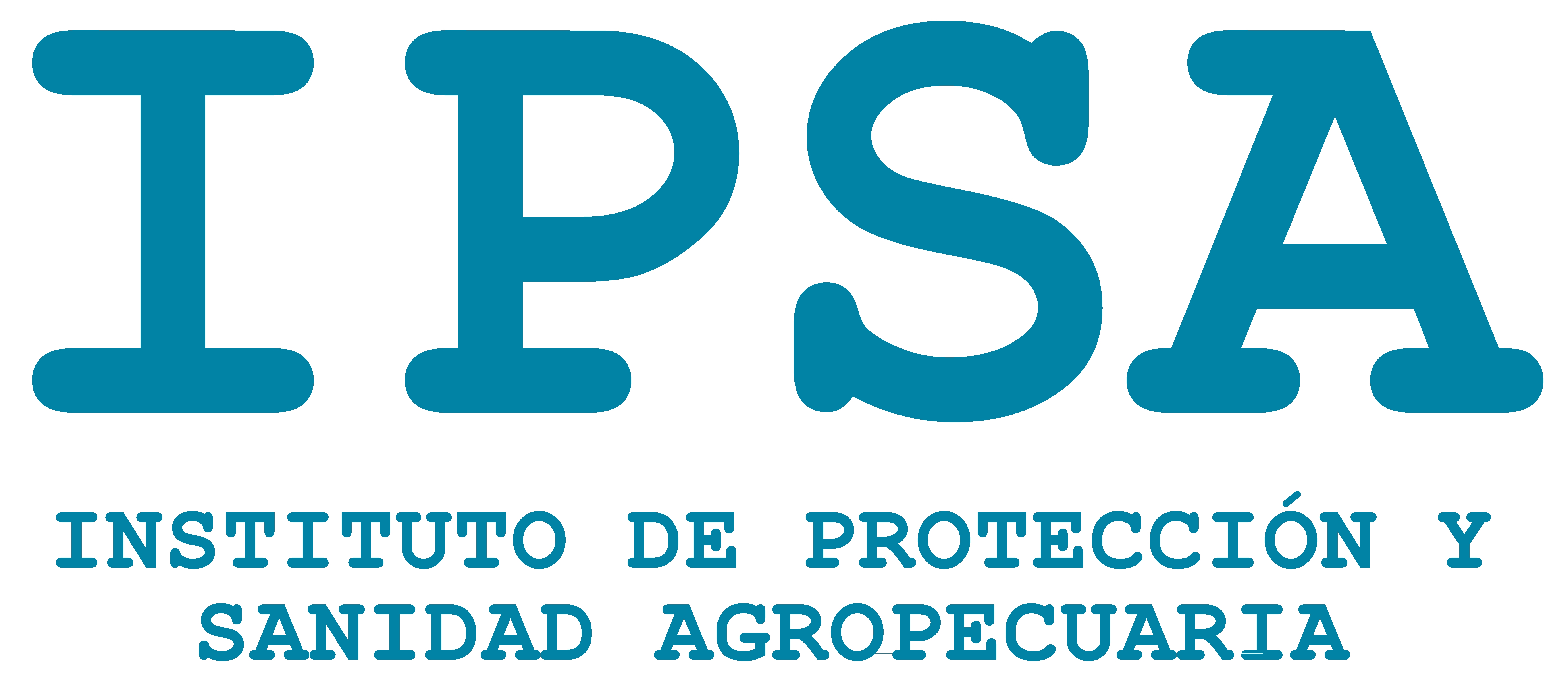 Luis Arnoldo Hernandez
Responsable de Sección de Vigilancia Fitosanitaria/IPSA
Managua, Agosto del 2022
GENERALIDADES
Objetivo: Establecer y operacionalizar la metodología para la vigilancia del chinhe de la espiga del arroz.
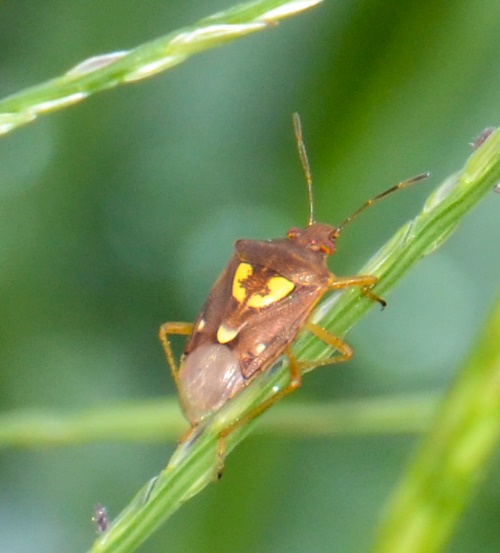 ESTRATEGIA A IMPLEMENTAR
Chinche de la espiga del arroz
Ruta con fincas de referencia:
Se establecerán al menos seis fincas con áreas comerciales de arroz.
Período de inspección: El monitoreo de poblaciones de chiche del arroz se realizará en el período de febrero a mayo y de agosto a noviembre, en las zonas arroceras de Matagalpa y Granada. Las inspecciones serán quincenalmente en el período indicado.
Codificación: Las Fincas de Referencia se establecerán en fincas ubicadas en las principales zonas productores de arroz del país, y se identificarán bajo el siguiente esquema: FR-CA#= FR (Finca de Referencia), CA (Chinche del Arroz) y el número de ruta.
Esquema de muestreo del chinche del arroz
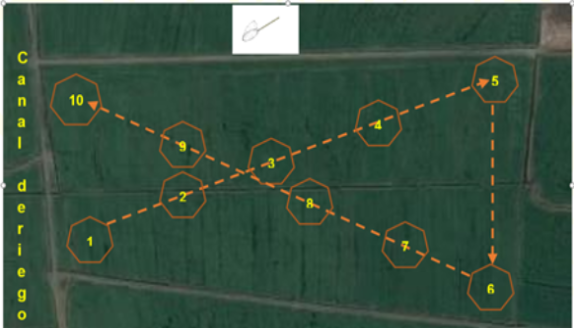 DELEGACIONES
¿PREGUNTAS?
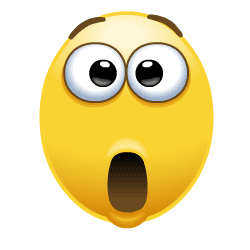 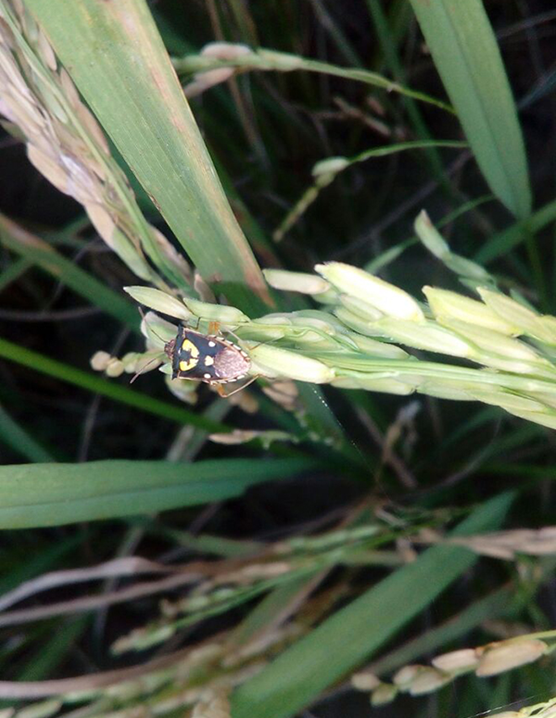 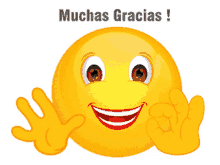